Казахский Национальный Университет имени аль-Фараби
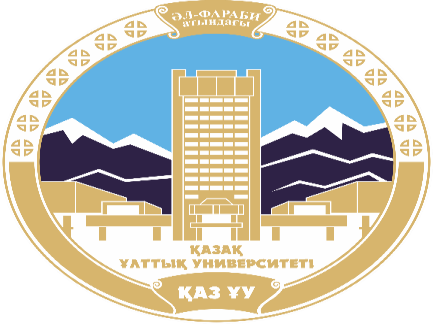 Кафедра политологии и политических технологий
Политические коммуникации
Абжаппарова А.А.
Старший преподаватель
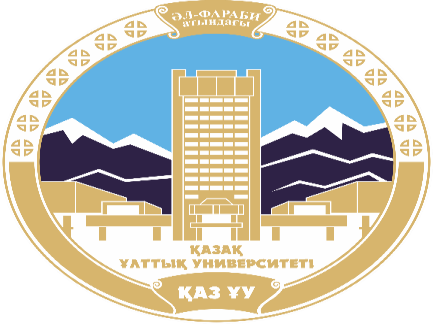 Политические коммуникации
Лекция 1
Сущность политической коммуникации
План лекции:
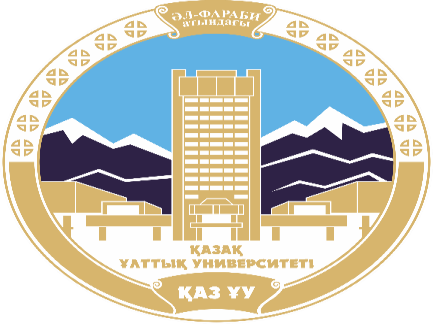 Сущность коммуникации как политического процесса.
Роль коммуникации в политической жизни общества.
Функции политической коммуникации
Цель исследования:
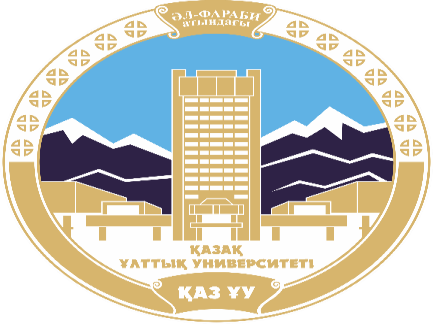 изучить: 
значение политический коммуникации;
специфику коммуникационных процессов в политике;
виды политических сообщений.
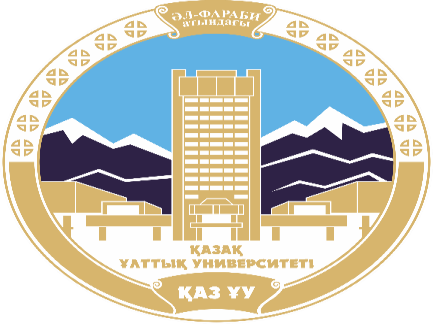 Политическая коммуникация
Передача информации (идей, образов, установок, оценок) от  лица к лицу, от одной культурной единицы к другой; 
Канал, соединяющий участников обмена информацией;
Взаимодействие, с помощью которого информация передается и принимается;
Процесс передачи и приема информации.
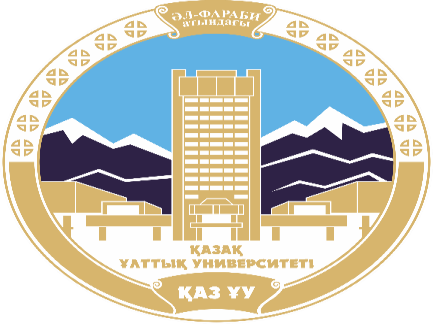 Виды коммуникации:
МЕЖЛИЧНОСТНАЯ КОММУНИКАЦИЯ (взаимодействие  двух и более индивидов, полностью детерминированное  их межличностными связями и индивидуальными характеристиками  и независимое от групп принадлежности)
МЕЖГРУППОВАЯ КОММУНИКАЦИЯ (взаимодействие людей, полностью детерминированное их принадлежностью к различным группам и независимое от их межиндивидуальных связей и личностных характеристик)
МАССОВАЯ КОММУНИКАЦИЯ (возникает на определенном этапе развития общества и  определяется как процесс массового производства и массового распространения информации через технические средства – печать, радио, телевидение, звукозапись, видеозапись и пр.)
Политическая коммуникация
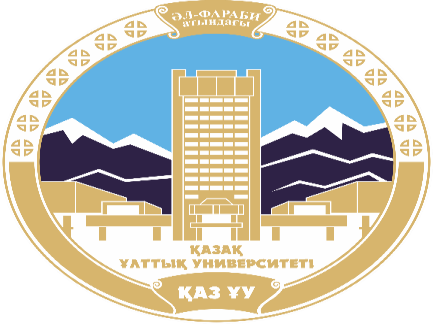 Политическая коммуникация - процесс передачи политической информации, посредством которой информация циркулирует между различными элементами политической системы, а также между политическими и социальными системами. Непрерывный процесс обмена информацией осуществляется как между индивидами, так и между управляющими и управляемыми с целью достижения согласия. Р.-Ж. Шварценберг
Сущность коммуникации как политического процесса.
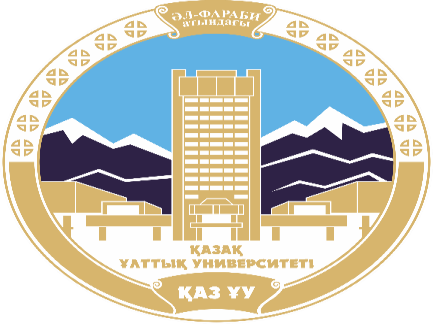 Политическая коммуникация подразумевает не одностороннюю направленность сигналов от элит к массе, а весь диапазон неформальных коммуникационных процессов в обществе, которые оказывают самое разное влияние на политику.
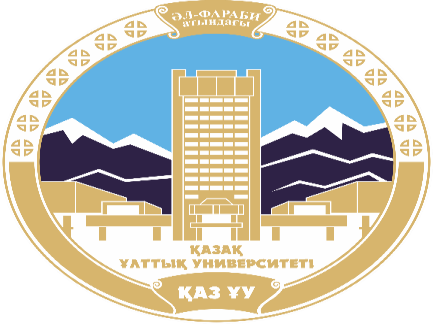 Сущность коммуникации как политического процесса.
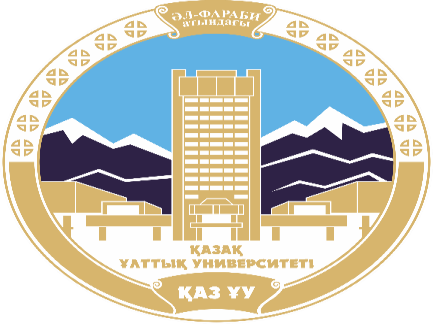 Политика не существует вне человеческой деятельности, различных способов взаимодействия ее носителей, вне коммуникационных процессов, связывающих, направляющих и инновациирующих общественно- политическую жизнь. 
Роль коммуникации в политической жизни общества сопоставима, по образному выражению французского политолога Ж.М. Коттрэ, со значением кровообращения для организма человека.
Сущность коммуникации как политического процесса.
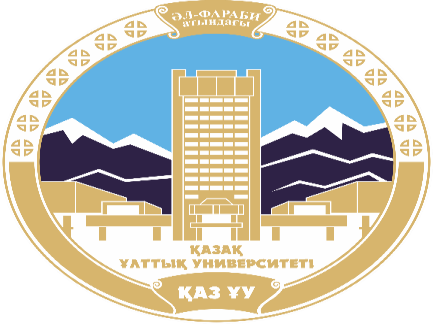 Существуют три основных способа коммуникации:
- через неформальные контакты;
- общественно-политические организации (институты);
- средства массовой информации.
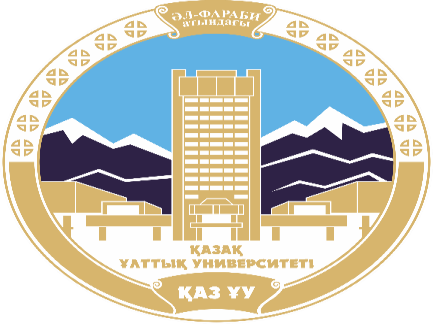 Сущностной стороной политико-коммуникационных процессов является передача, перемещение, оборот политической информации.
Политической информация – это, сведения о политике, которыми обмениваются (собирают, хранят, перерабатывают, распространяют и используют) “источники” и “потребители” - взаимодействующие, в обществе индивиды, социальные группы, слои, классы. 
Политическая информация представляет собой совокупность знаний, сведений, сообщений о явлениях, фактах и событиях политической сферы общества. С ее помощью передаются политический опыт, знания, координируются усилия людей, происходит их политическая социализация и адаптация, структурируется политическая жизнь.
Специфика коммуникационных процессов в политике
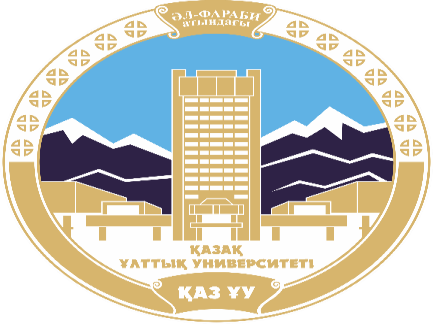 Политическая коммуникация - это смысловой аспект взаимодействия субъектов путем обмена информацией в процессе борьбы за власть или ее осуществление. Она связана с целенаправленной передачей и избирательным приемом информации, без которой невозможно движение политического процесса.
Специфика коммуникационных процессов в политике
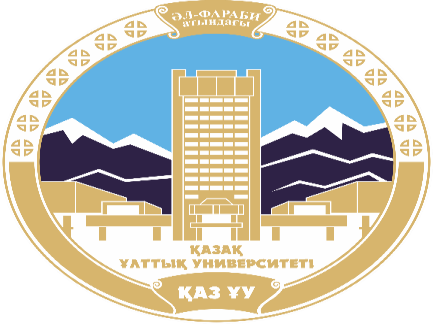 Важное место в политической коммуникации занимает рассмотрение содержательных и ценностных характеристик социально-политической информации. 
“Контент-анализ” - изучение содержания политико-информационного сообщения - позволяет выявить ряд формальных характеристик, важных для коммуникативного воздействия. 
Учитывая способность коммуникации ориентировать реципиента на передаваемое ему сообщение, как уже было отмечено выше, принято делить сообщения такого рода на два типа информации (побудительную и констатирующую).
Три основных типа политических сообщений:
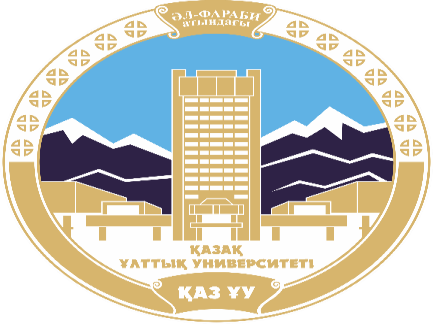 1) Побудительные сообщения. 
2) Информативные (реальные или вымышленные сведения).
3) Фактические (сведения, связанные с установлением и поддержанием контакта между субъектами политики). ;
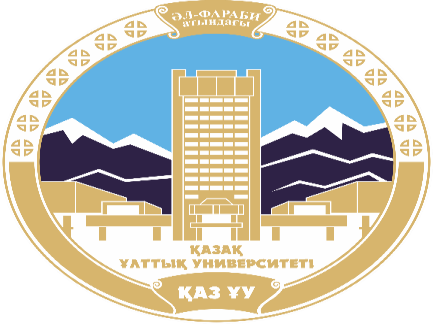 Побудительные сообщения.
Побудительная политическая информация. Выражается в приказе, совете, просьбе. Она рассчитана на то, чтобы стимулировать ответное действие и в свою очередь подразделяется на: 
а) активацию - побуждение к действию в заданном направлении;
б) дестабилизацию - рассогласование или нарушение некоторых автономных форм поведения или деятельности.
Информативные
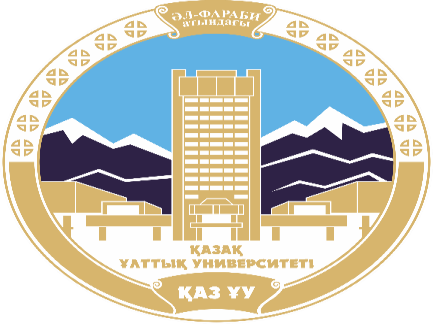 Выступает в форме нейтрального сообщения и широко представлена в различных образовательных системах. Не предполагает непосредственного изменения поведения. 
Мера объективности может варьироваться от “безразличного” тона изложения до включения в текст явных элементов убеждения.
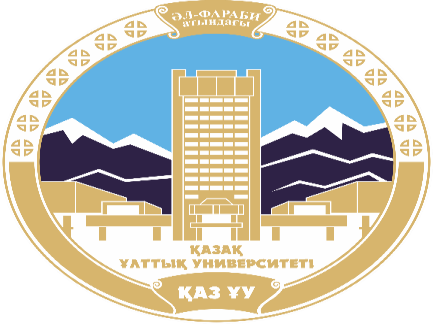 Фактические
Политическая коммуникация выступает как специфический, вид политических отношений, посредством которого доминирующие в политике субъекты регулируют производство и распространение общественно-политических идей своего времени.
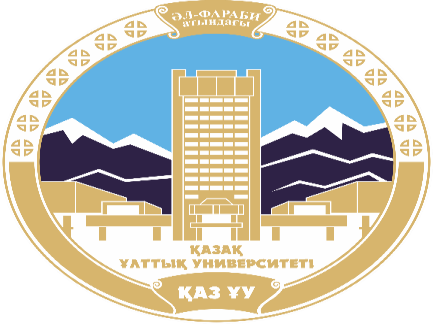 Основные функции политической коммуникации:
распространение идейно-политических ценностей, знаний о политике, политическое информирование;
интеграция и регулирование политических отношений;
формирование общественного (политического) мнения;
распространение политической культуры, ее развитие у индивидуумов;
политико-культурный обмен;
подготовка общественности к участию в политике.
Использованная литература :1. Aalberg T. Populist Political Communication in Europe. Routledge, 2016. — 412 p.2. Политическая коммуникация. Теория, образование, опыт : учеб. пос. : в 2 ч. Ч. 1 : Исследование и преподавание политической коммуникации / З. Ф.  Хубецова ; науч. ред. С. Г. Корконосенко. — М. : ООО «Смелый дизайнер»,  2017. — 142 с.3. Алексеенко А., Жусупова А., Илеуова Г. и др. Социальный портрет современного казахстанкского общества.- А.: ИМЭП при Фонде Первого Президента, 2015 г. 4. Drezner, Daniel and Henr y Farrell. “The Power an d Politics of Blogs.” In Proceedings of the Annual Meeting of the American Political Science Association, 2014.5. Анохина Н.В., Малаканова О.А. Политическая коммуникация // Политический процесс: основные аспекты и способы анализа / под ред. Е.Ю. Мелешкиной. М: "Инфра-М", 2017. 302 с.
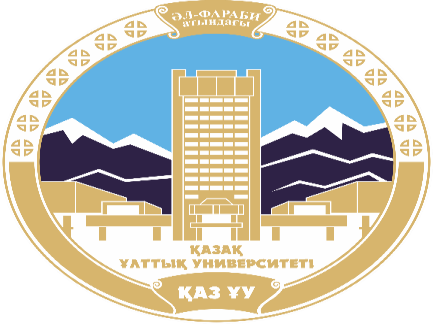